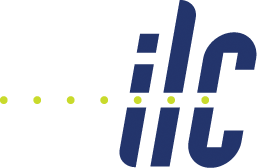 Global Cavity Database and Yield Evaluation
Camille M. Ginsburg
Fermilab

Tesla Technology Collaboration Meeting
Fermilab, April 2010
DESY Database Group:
D. Gall (DESY)
V. Gubarev (DESY)
S. Yasar (DESY)
ILC Cavity Database Group:
S. Aderhold (DESY)
Z. Conway (Cornell)
R. Geng (JLab, S0 Group Leader) 
C.M. Ginsburg (FNAL) 
Y. Yamamoto (KEK)
Global Cavity Database - Motivation
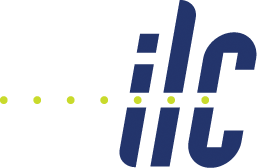 Task established in May 2009 by Akira Yamamoto to accumulate global 9-cell cavity data 
Included as part of ILC-S0 (cavity) effort led by Rongli Geng
Supported by all the participating Labs 

Facilitates creation and simplifies understanding of cavity yield plots
Common data sample – a common denominator in yield calculations
Data cuts can be easily specified, and anyone could reproduce your results

Use for production modeling and costing exercises
Can also be used to compare yields of different preparation recipes, different vendors, etc.
19.Apr.2010
Ginsburg TTC2010
2
Global Cavity Database – Data Entry
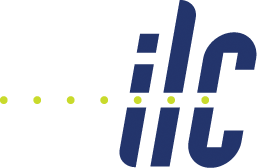 Data entry rules for reliable and reproducible results
All RF tests from the last couple of years are included; may be flagged for exclusion 
Uniform criteria for data entry: only allowed values for as many as possible items
Define everything which might vary or have underlying subtleties, e.g., “LABX#1" might be a final surface treatment referenced as a well-defined recipe anyone can look up
No private/sensitive vendor data
Anything referred to in a comment field must be for information only, and not data selection purposes
Minimize effort required for compliance
Provide regular updates at predetermined times
19.Apr.2010
Ginsburg TTC2010
3
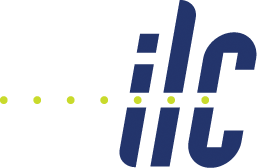 ILC Database tool now fully functional
ILC Database tool was created by the DESY database group
DESY kindly agreed to provide limited support for inclusion of global data into their database 
All the participating labs have put their data into the ILC Database 
ILC Database is now fully functional
http://tesla-new.desy.de/cavity_database/
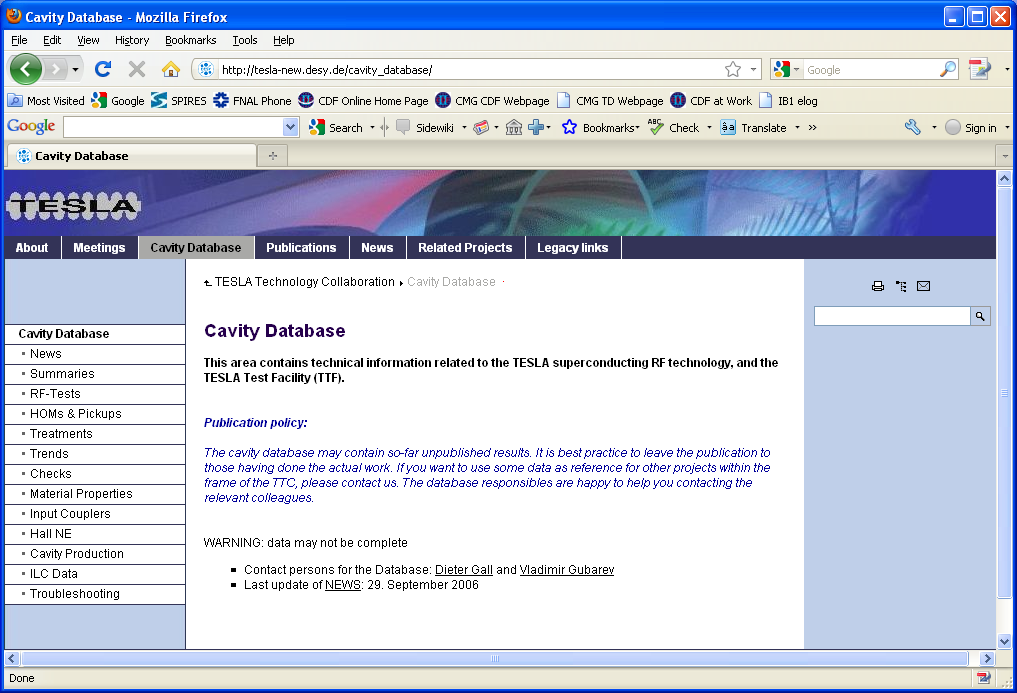 Click on “ILC Data”
Two choices: read-only (public) & edit (requires login)
19.Apr.2010
Ginsburg TTC2010
4
ILC Database Screenshot
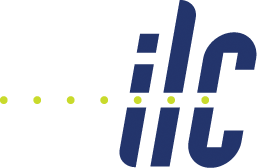 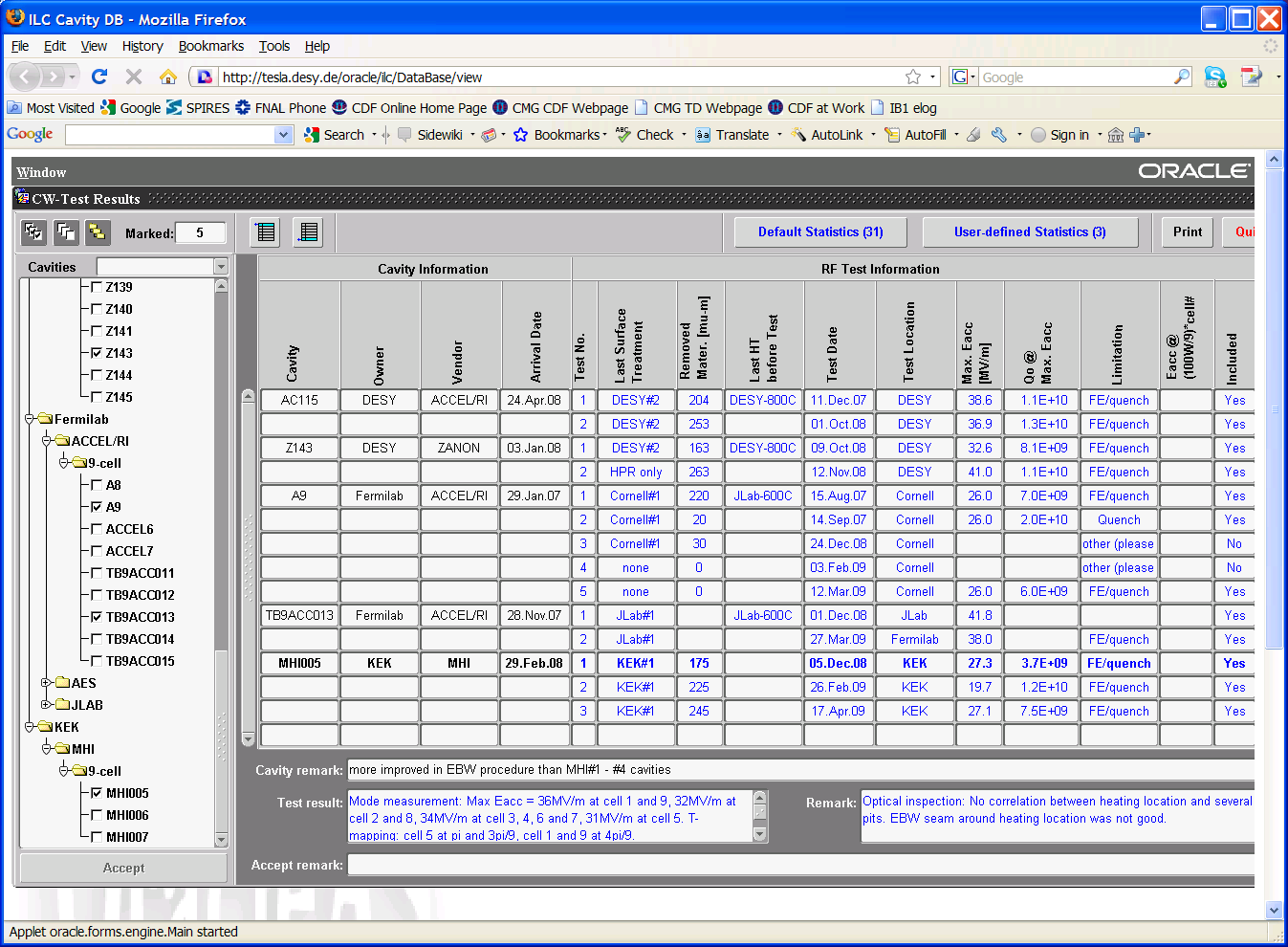 For those who have used the DESY database, this will look and feel very familiar
19.Apr.2010
Ginsburg TTC2010
5
ILC Database: Selected Features (1)
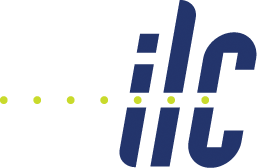 Order and select  cavities by features
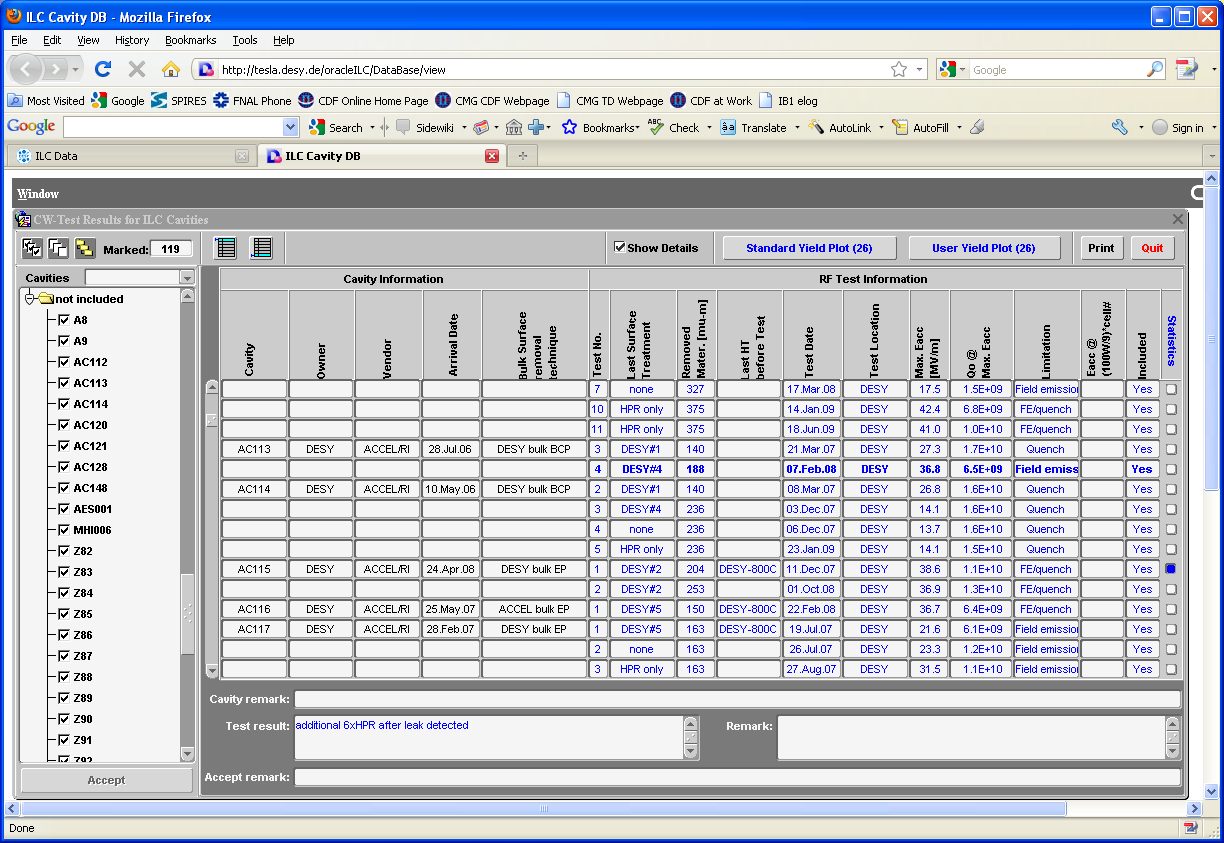 Extract data in ASCII format and use your private spreadsheet
Make the standard first-pass yield plot defined by ILC DB group, 
                                                                                           or make a plot using your own selection
19.Apr.2010
Ginsburg TTC2010
6
ILC Database: Selected Features (2)
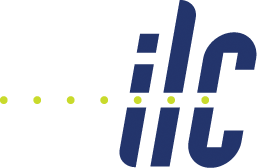 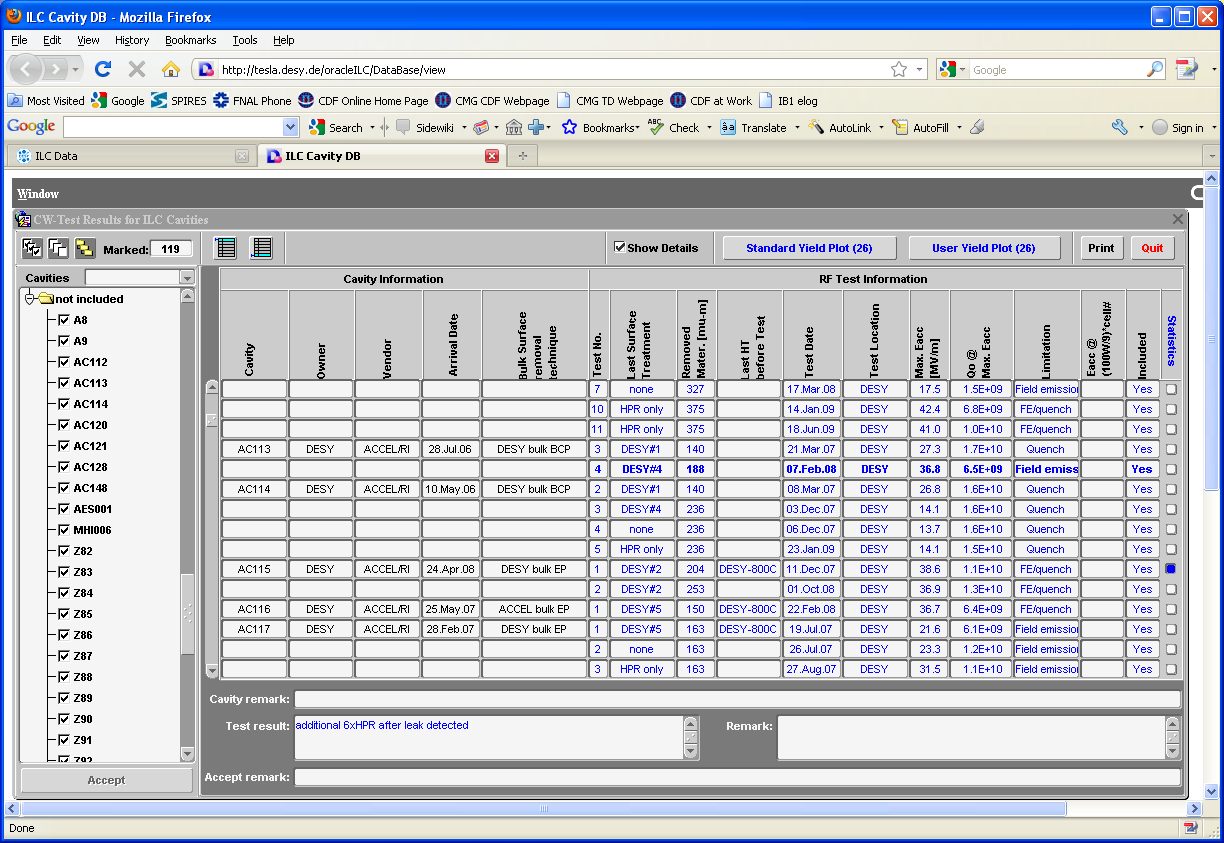 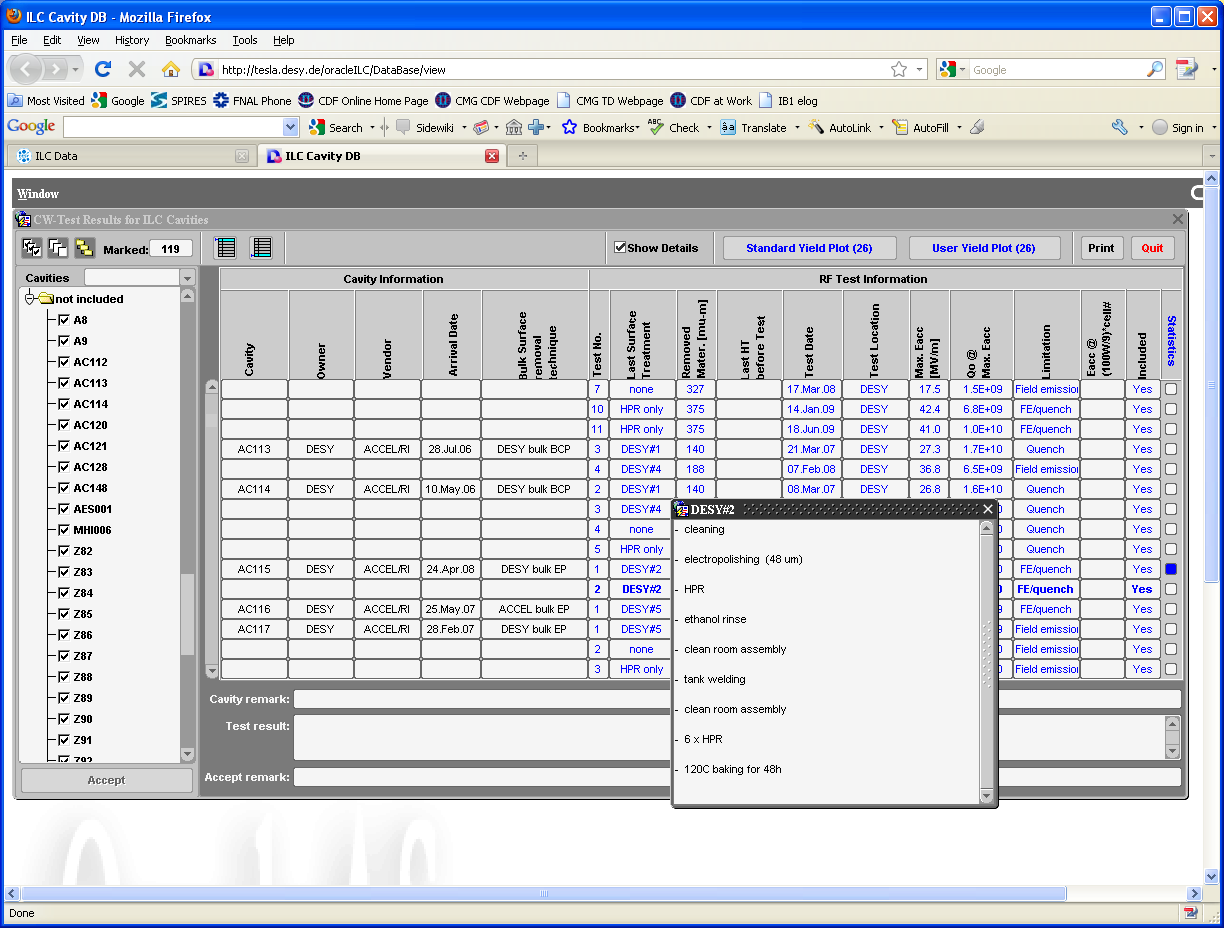 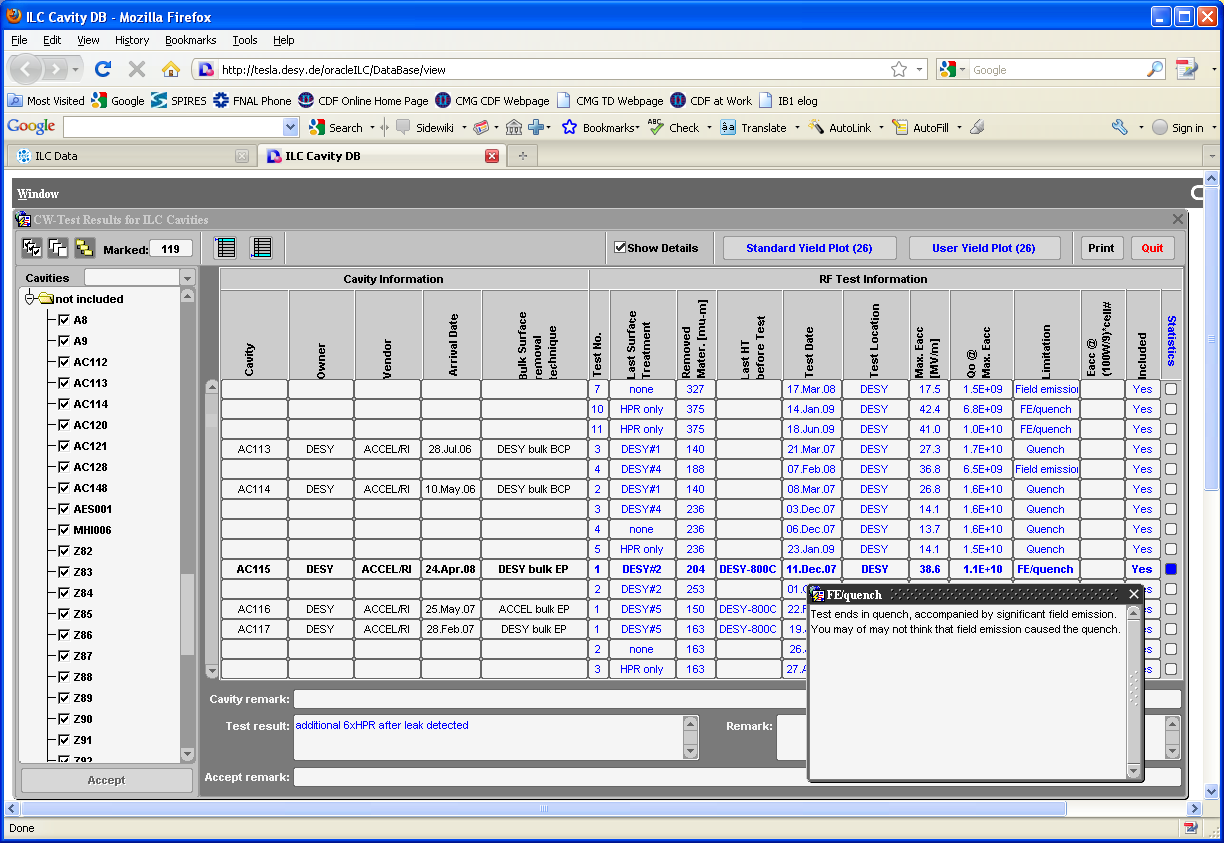 Click on an item to bring up a dialog box explaining definition
19.Apr.2010
Ginsburg TTC2010
7
ILC Database Status/Plans
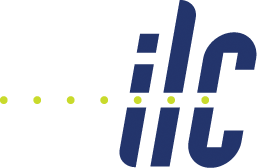 All baseline requirements have been implemented by the DESY DB group

A few fine-tuning items are still under discussion, to be implemented as time is available, e.g.,
How best to incorporate inevitable changes to the logic for standard plots
Implement more standard plots, etc.

All cavity yield plots in the rest of this talk use data extracted from the ILC Database
19.Apr.2010
Ginsburg TTC2010
8
“LCWS2010” Cavity Yield Dataset
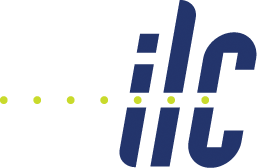 ILC Database currently contains data from all three regions, from the last few years [92 cavities]

KEK [5 cavities]: [MHI005:MHI009]

JLab, Cornell, Fermilab [22 cavities]: [A5: A9], [TB9ACC010:TB9ACC017], [AES001:AES004], [TB9AES005:TB9AES010], JLAB-2

DESY [65 cavities]: [Z82:Z110], [AC112:AC129], [Z130:Z135,Z137:Z145], [AC147,AC149,AC150]  
    (Production 4,5,6,7)
19.Apr.2010
Ginsburg TTC2010
9
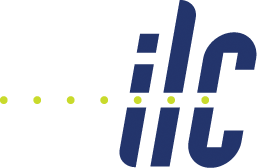 “Qualified-Vendor” Production Yield Plot  (First Pass) Definition
ILC Database 26.Mar.2010 aka “LCWS2010” 

Cuts
Cavity from experienced vendor= ACCEL or ZANON or (AES SN>=5)
Fine-grain cavity
Use the first successful (= no system problem/limitation) test
Standard EP processing: no BCP, no experimental processes
Defined as JLab#1, DESY#2 (weld tank before test), DESY #4 (weld tank after test)
Ethanol rinse and 120C bake required for DESY cavities
(Ignore test limitation)

Also known as “first-pass”

Include binomial errors
NB:  No explicit Q0 cut, but all ILC Eacc-qualified cavities pass Q0>8E9
10
19.Apr.2010
Ginsburg TTC2010
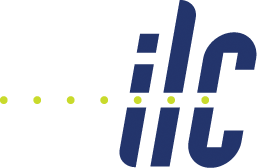 “Experienced-Vendor” Production Yield Plot (First Pass)
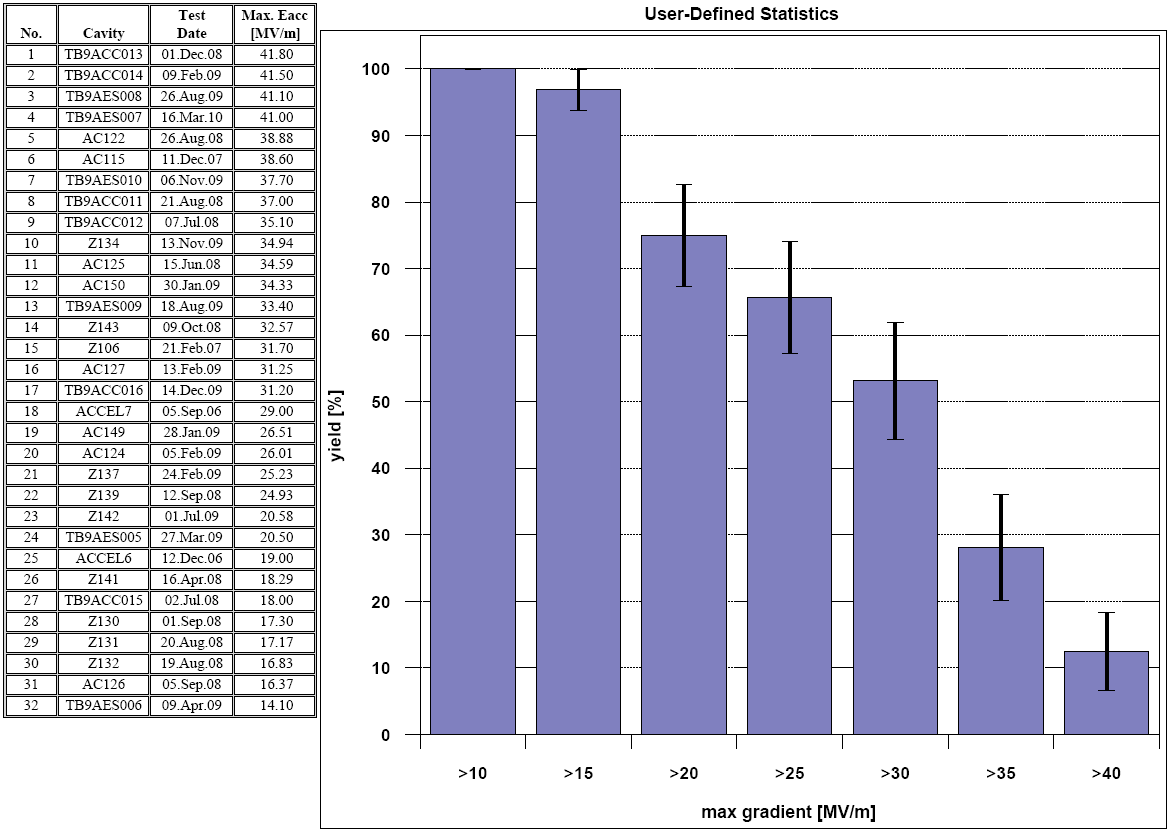 LCWS2010
First-pass cavity yield at >25 MV/m is (66 +- 8) %
                                           >35 MV/m is (28 +- 8) %
19.Apr.2010
Ginsburg TTC2010
11
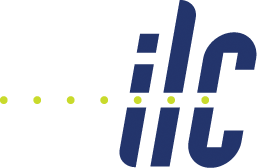 “Qualified-Vendor” Production Yield Plot (Up-to-2nd-Pass)
Definition
ILC Database 26.Mar.2010 aka “LCWS2010” 
Cuts
First pass
Second pass
if (Eacc(1st successful test)<35 MV/m) then
if (2nd successful test exists) then
plot 2nd test gradient
else
plot nothing [assume 2nd test didn’t happen yet]
endif
else
plot 1st successful test gradient
endif
Include binomial errors
NB:  
No explicit Q0 cut, but all ILC Eacc-qualified cavities pass Q0>8E9
HPR-only is a valid 2nd pass process
19.Apr.2010
Ginsburg TTC2010
12
“Experienced vendor” Up-to-Second Pass Yield
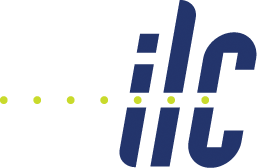 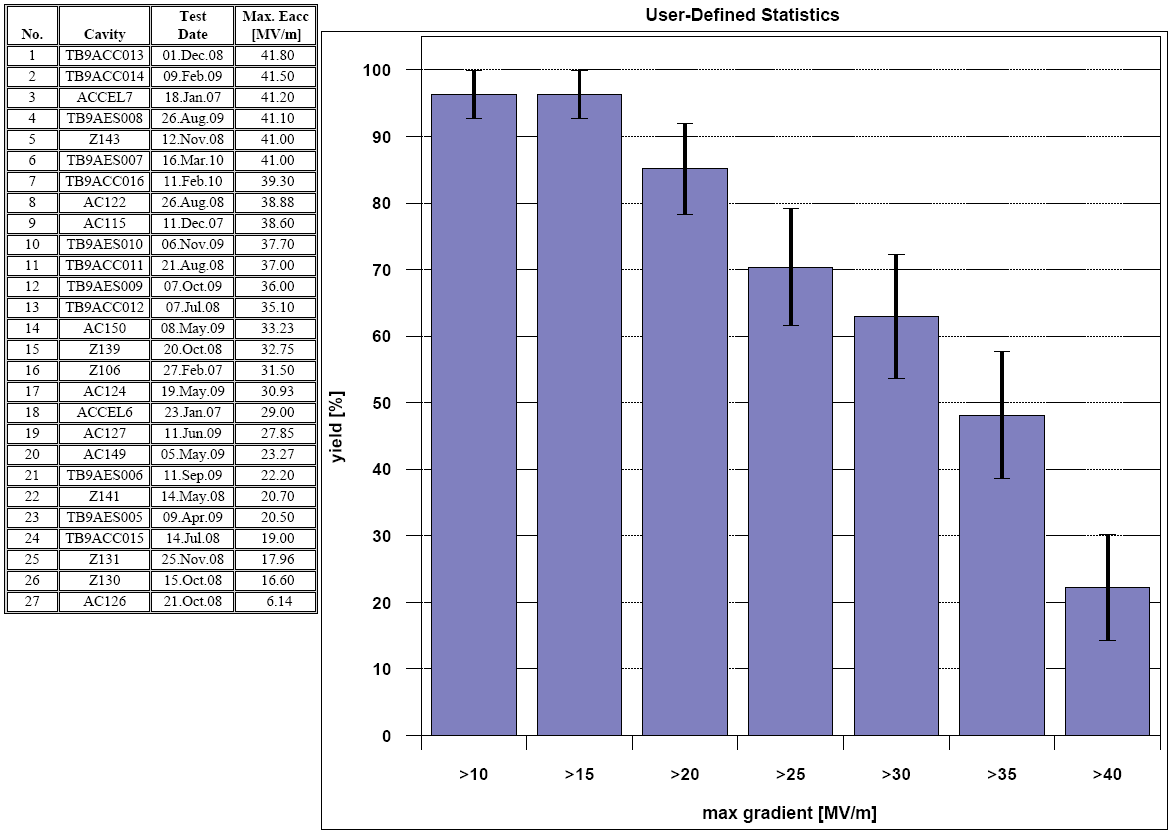 LCWS2010
Up-to-second-pass cavity yield at >25 MV/m is (70 +-  9) %
                                                           >35 MV/m is (48 +- 10) %
19.Apr.2010
Ginsburg TTC2010
13
Compare 1st and 2nd pass yields
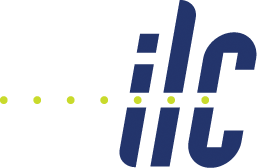 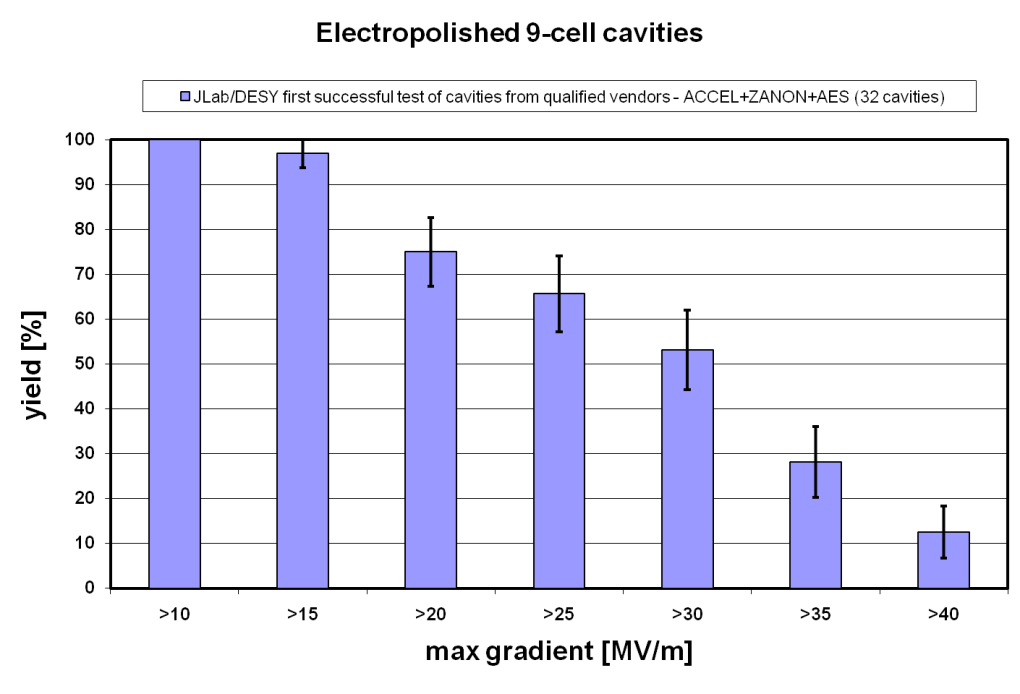 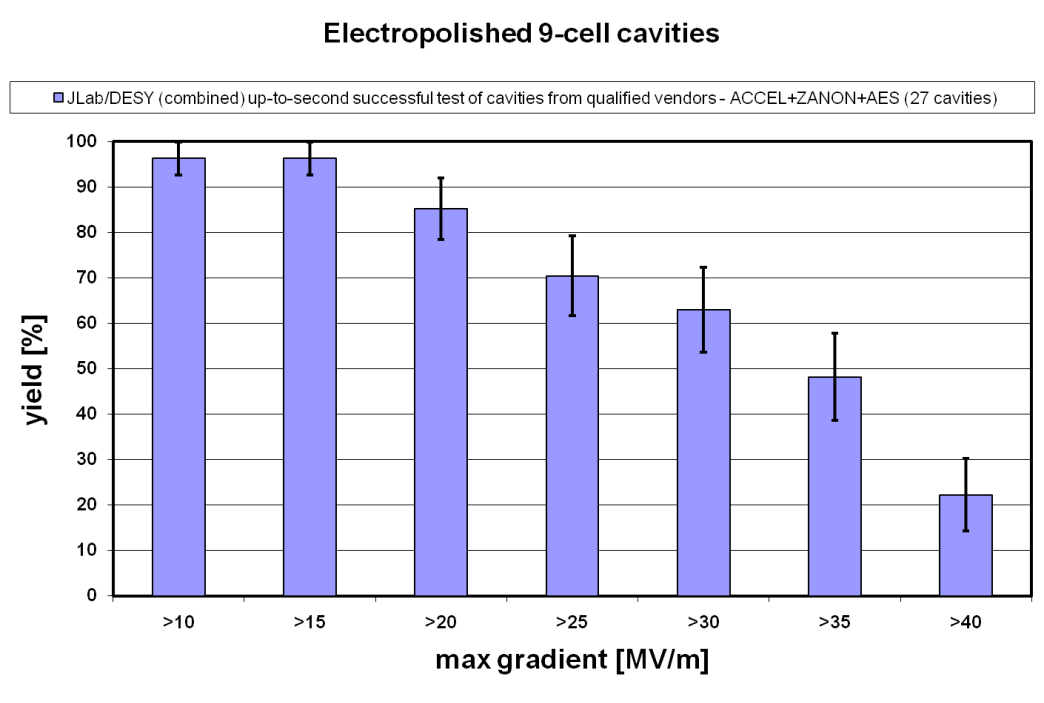 LCWS2010
LCWS2010
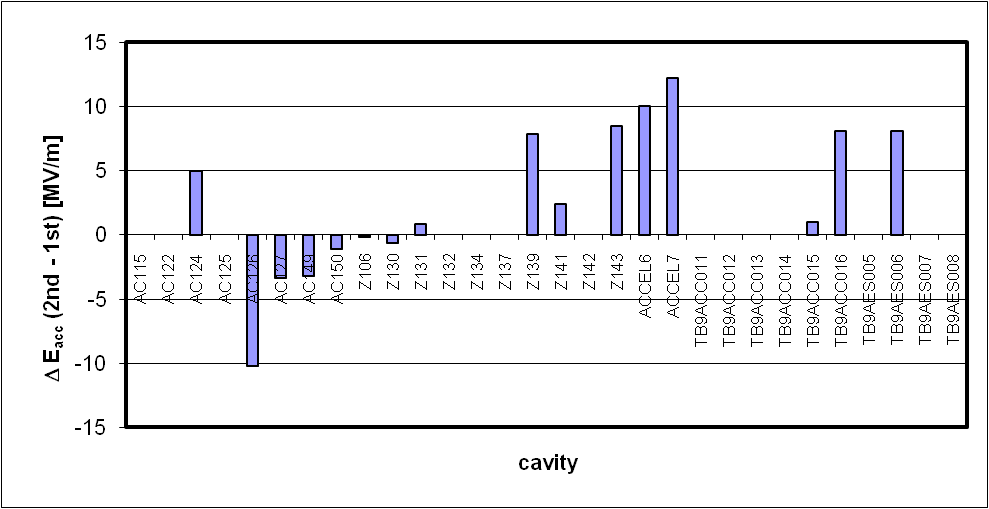 improvement
degradation
19.Apr.2010
Ginsburg TTC2010
14
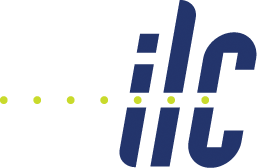 Yield as a Function of Time (one way of looking at it…)
[%]
Within the very limited additional statistics accumulated over the last six months
2nd-pass yield shows slight improvement; largest factor is addition of AES cavities (JLab)
19.Apr.2010
Ginsburg TTC2010
15
Global cavity statistics: current status and plans
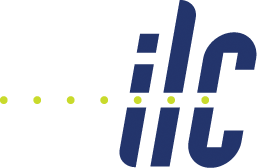 Tens of cavities in Asia next couple of years
Tens of cavities in Europe until XFEL production starts (800)
19.Apr.2010
Ginsburg TTC2010
16
Americas 9-cell Cavity Inventory
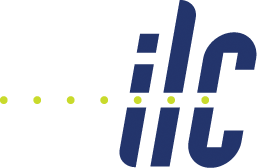 Mostly tested
Through ARRA (stimulus funding) ordering 40 additional cavities from US vendors: 20 just ordered from AES, remaining 20 TBD

Currently highest priority is construction of five cryomodules in next several years (CM2-6).  Other high priority:
S0 production yield data accumulation - compatible so far only with JLab effort
New facility qualification
New vendor development
19.Apr.2010
Ginsburg TTC2010
17
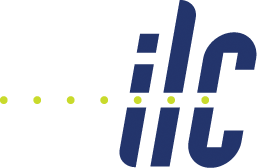 Summary
ILC Database now fully functional and available for use

Updated yield plots using the database were shown

We will continue to update the ILC database as we have more cavity tests, and systematically update the cavity yield data 

Expect that Americas 9-cell cavity activity this fiscal year (until ~Oct. 2010) provides 8 new cavities will have been processed and vertically tested, of which 4 can be added to the S0 yield statistics
We will be very busy processing and testing cavities for the next couple of years
19.Apr.2010
Ginsburg TTC2010
18